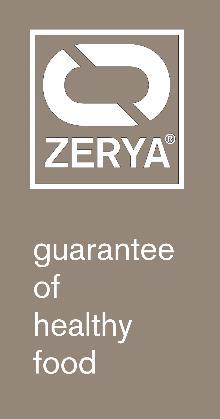 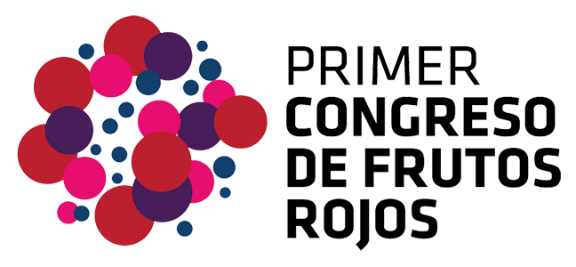 Huelva, 24 y 25 de junio de 2015
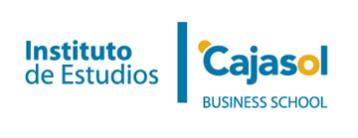 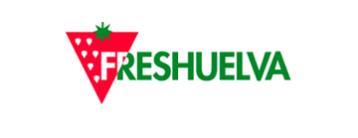 RESIDUO CERO. PARTE I.
ASPECTOS AGRONóMICOS
DR. ANTONIO ALCÁZAR 
DIRECTOR TÉCNICO ZERYA
TENDENCIAS ACTUALES EN LOS SISTEMAS DE CULTIVO DE FRUTOS ROJOS
www.zerya.org
RESIDUO CERO PARTE 1.  ASPECTOS AGRONÓMICOS
¿Qué es residuo cero?

¿Es correcto este término de sistema productivo?
I CONGRESO DE FRUTOS ROJOS
Huelva 24 y 25 de junio de 2015 - www.zerya.org
RESIDUO CERO PARTE 1.  ASPECTOS AGRONÓMICOS
¿Como llegar a este sistema de producción?
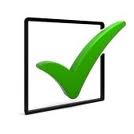 I CONGRESO DE FRUTOS ROJOS
Huelva 24 y 25 de junio de 2015 - www.zerya.org
RESIDUO CERO PARTE 1.  ASPECTOS AGRONÓMICOS
LO MAS LÓGICO: MANEJO DE FITOSANITARIOS
I CONGRESO DE FRUTOS ROJOS
Huelva 24 y 25 de junio de 2015 - www.zerya.org
RESIDUO CERO PARTE 1.  ASPECTOS AGRONÓMICOS
ÚNICAMENTE CON ESE ELEMENTO INTERVINIENTE EN LA PRODUCCIÓN AGRÍCOLA: NO LO CONSEGUIREMOS NUNCA
I CONGRESO DE FRUTOS ROJOS
Huelva 24 y 25 de junio de 2015 - www.zerya.org
RESIDUO CERO PARTE 1.  ASPECTOS AGRONÓMICOS
ELEMENTOS NECESARIOS PARA OBTENER UNA PRODUCCIÓN SIN RESIDUOS:
7. PRODUCTO ZERYA = PRODUCTO SIN RESIDUOS
1. SUELO
4. MEDIOS TÉCNICOS
2. AGUA
5. FERTILIZANTES
3. CULTIVO
6. FITOPATOLOGIA DEL CULTIVO
I CONGRESO DE FRUTOS ROJOS
Huelva 24 y 25 de junio de 2015 - www.zerya.org
RESIDUO CERO PARTE 1.  ASPECTOS AGRONÓMICOS
PRODUCTO ZERYA = SIN RESIDUOS
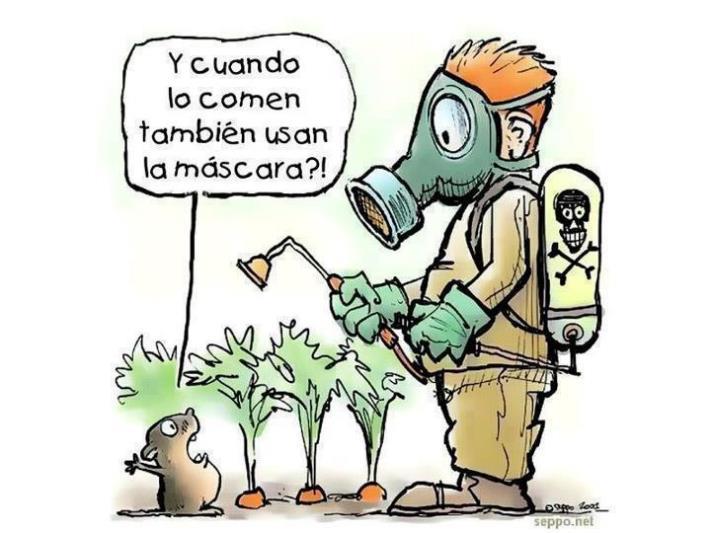 ¿A QUE LLAMAMOS PRODUCTO ZERYA?: 
A un producto obtenido mediante un sistema de producción sostenible, con el valor añadido de la ausencia de residuos de fitosanitarios
I CONGRESO DE FRUTOS ROJOS
Huelva 24 y 25 de junio de 2015 - www.zerya.org
RESIDUO CERO PARTE 1.  ASPECTOS AGRONÓMICOS
PRODUCTO ZERYA = SIN RESIDUOS
¿ASPECTOS COMPLEMENTARIOS?
Manejo de insecticidas-fungicidas-herbicidas:
	OJO CON: Productos persistentes
				Número de repeticiones
				Formulados
I CONGRESO DE FRUTOS ROJOS
Huelva 24 y 25 de junio de 2015 - www.zerya.org
RESIDUO CERO PARTE 1.  ASPECTOS AGRONÓMICOS
PRODUCTO ZERYA = SIN RESIDUOS
¿ASPECTOS COMPLEMENTARIOS?
Posicionamiento de Zerya hacia los productos biológicos:
	Origen vegetal preferible a extractos de microorganismos
Legislación: 
			Microorganismos Registrados
	  Conocimiento de sus limitaciones
I CONGRESO DE FRUTOS ROJOS
Huelva 24 y 25 de junio de 2015 - www.zerya.org
RESIDUO CERO PARTE 1.  ASPECTOS AGRONÓMICOS
PRODUCTO ZERYA = SIN RESIDUOS
¿ASPECTOS COMPLEMENTARIOS?
Me aparecen residuos y no los espero: causas y actuación
	Errores de aplicación: dosis, lugar, productos….
	Derivas
	Contaminación del agua de tratamiento
	Contaminación del suelo: 	Cultivos anteriores
	Materia orgánica
I CONGRESO DE FRUTOS ROJOS
Huelva 24 y 25 de junio de 2015 - www.zerya.org
RESIDUO CERO PARTE 1.  ASPECTOS AGRONÓMICOS
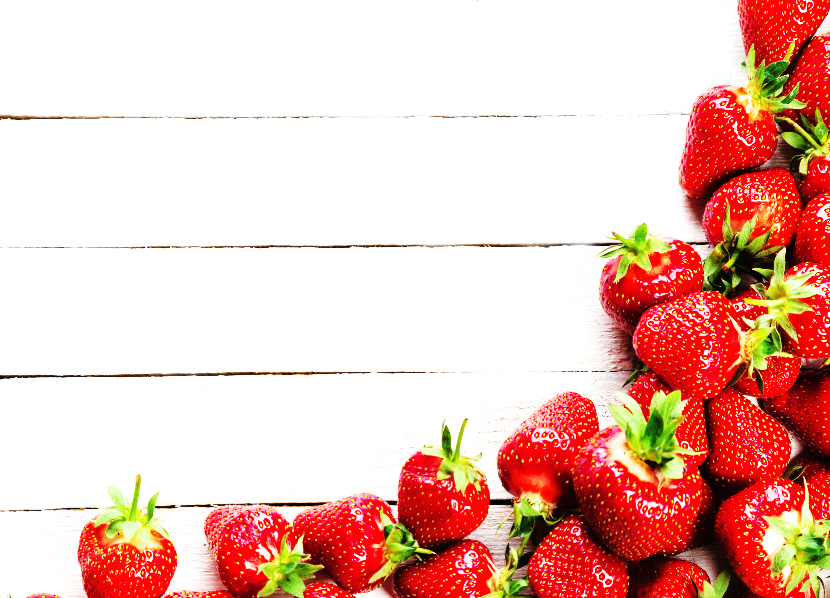 ¿EL FUTURO DE LA PRODUCCIÓN AGRÍCOLA?
I CONGRESO DE FRUTOS ROJOS
Huelva 24 y 25 de junio de 2015 - www.zerya.org
RESIDUO CERO PARTE 1.  ASPECTOS AGRONÓMICOS
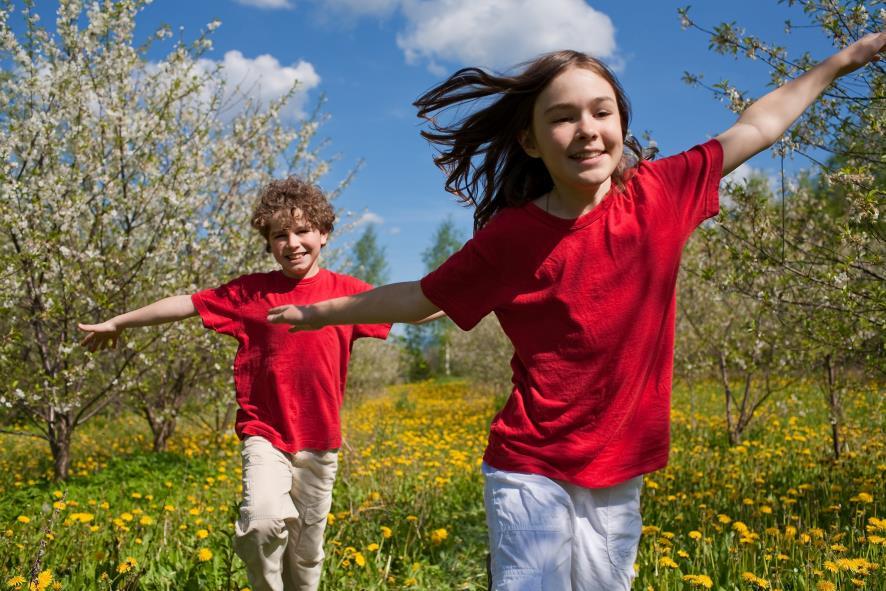 PRODUCCIÓN SOCIO-AMBIENTAL
I CONGRESO DE FRUTOS ROJOS
Huelva 24 y 25 de junio de 2015 - www.zerya.org
RESIDUO CERO PARTE 1.  ASPECTOS AGRONÓMICOS
ES ALGO MAS QUE UNA MARCA DE PRODUCCIÓN SIN RESIDUOS: ES UN SISTEMA DE PRODUCCIÓN SOSTENIBLE, CUYA CONSECUENCIA FINAL ES UN ALIMENTO SIN RESIDUOS DE FITOSANITARIOS
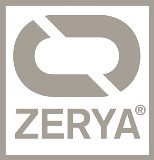 I CONGRESO DE FRUTOS ROJOS
Huelva 24 y 25 de junio de 2015 - www.zerya.org
RESIDUO CERO PARTE 1.  ASPECTOS AGRONÓMICOS
MUCHAS GRACIAS POR SU ATENCIÓN
Para más información:

www.zerya.org

consultas@zerya.org

902.888.261
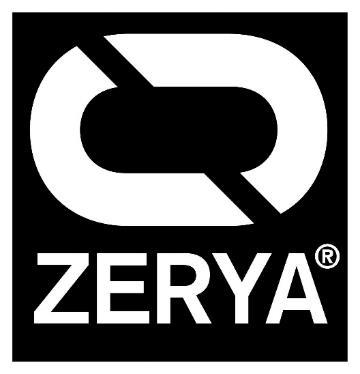 I CONGRESO DE FRUTOS ROJOS
Huelva 24 y 25 de junio de 2015 - www.zerya.org